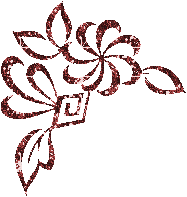 Конфуций
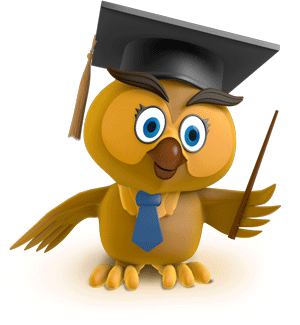 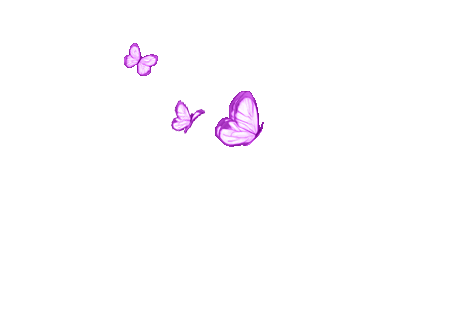 Біздің жыл санауымызға дейінгі  YI ғасырда Қытайда жаңа философиялық – дүниетанымдық ілім пайда болды. Ол бертін келе дін дәрежесінде орнықты. Бұл ілімнің негізін салушы  Кун - Цзы  немесе  Кун – ұстаз (европалық транскрипцияда – Конфуций) болды. Конфуций біздің заманымызға дейінгі  551 жылы туылып, 407 жылы дүниеден қайтты.
Қытайдың мемлекеттік діні – конфуцийшілдіктің негізін салушы – Конфуций. Оны Кун-цзы, Құнфу-цзы, Цзоу деп атайды. Ол қазіргі Қытайдың Шандунь провинциясындағы Цюйф қаласында туып, сонда қайтыс болған. Халық арасында ұстаз Кун деген есіммен кеңге танылған. Ол – Қытай ойшылы, философ, тарихшы, мемлекет қайраткері. Өмірге келген ортасы – кедейленген ақсүйектер отбасы. Осы данагөй негізін қалаған ілім (Конфуций идеясы) кейін жапон қоғамының ұлттық жалпы психологиялық, мінез-құлықтық және иде-ологиялық қондырғысы болып қалыптасты.
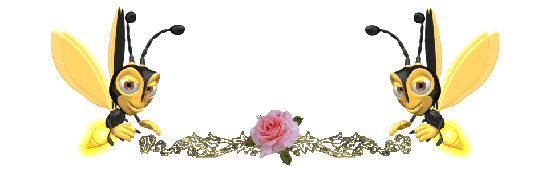 Конфуций ілімін уағыздаушы Хаттари Унакитидің пайымдауынша: «Конфуций – шығыс данышпаны. Дегенмен, қазіргі күні ол бүкіл әлем танитын философқа айналды. Оның ілімі – өмірді танытатын оқулық, таптырмас тәжірибе мектебі». Ұстаз Кун осындай атақ-даңққа қалай жетті, балалық шағы қалай өтті, одан кейінгі өмір жолы қалай болды? Оған жауап іздеп, көптеген басылымдармен танысқанымызда білгеніміз: жас шағында төменгі буындағы шенеунік қызметін атқарып, 22 жасында бала оқыта бастаған. Сөйтіп, Қытайдағы тұңғыш жекеменшік оқу орнын ашып, ұстаз ретінде үлкен абыройға бөленген. Конфуцийдің мектебінде оқытылған төрт пән – ақлақ (адамгершілік), тіл, саясат, әдебиет.
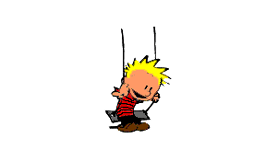 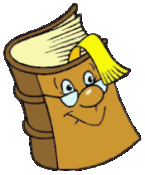 Конфуциийлік тоғыз кітап аталатын жинақ осы Конфуций қаламынан туған шығармалардан құралған деп саналады. Бірақ, олардың бәрі бірдей Конфуций туындылары емес. Оның ішінде ғұламаның шәкірттерінің де қосқандары аз емес. Бұл аса көлемді еңбектің бірінші сериясы  мынадай бес кітаптан тұрады:  
        - «Өзгерістер кітабы». Бұл кітапқа құлшылық және тылсым дұғалары, өсиет сөздер топтастырылған. Ол алғашқы қауымдық құрылыстан бергіні сөз етеді, барлық кітаптардың ішіндегі көнесі болып табылады. Осыған қарағанда ол бір адамның қаламынан шыққан дүние емес, құрастырылған еңбек болуы ықтимал.          - 
«Көне тарих кітабы». Ол көне уақыттарда жасаған императорлардың аңызбен астасқан тарихынан мәлімет береді.        
  «Діни өлеңдер кітабы». Жинаққак әлемнің жаратылуы мен құрылуы туралы мифтер, діни мадақ өлеңдері енгізілген.          - «Салтанатты рәсімдер кітабы».       
   - «Көктем мен күз кітабы». Даусыз Кун-Цзының төл туындысы деп танылатын бұл кітапта Лу князьдығының  тарихы баяндалады.        
  «Да-Сюэ» (Ұлы ілім), «Чжун-юн» (Тепе – теңдік туралы), «Лун – юй»
Конфуций ілімі – тұтасымен дерлік адамшылық туралы ілім. Мұнда құдай турасында бір ауыз сөз жоқ. Құдайды танып – білуге адамның ақылы жетпейді.          Барлық өзге діндер үшін аса маңызды мәселе - әлемнің, адамның жаратылуы, адам мен құдайға қатысты мәселелер Конфуций ілімінде мүлдем қарастырылмайды. Бірақ, ғұлама қытай тарихында  тұңғыш рет көне мифологияны тәптіштеп жазып шыққан. Мұны ол дінге, көне мифтердегі айтылатын  құдайларға  сенгендігінен  емес, тарих  және   халықтың ғасырлар бойы  орныққан  дәстүрі  болғандығынан   жазған  және  осы  дәстүрлерді мейлінше  мұқият сақтауға уағыздаған. Бұл  дәстүрлер неғұрлым көне болса, олар соғұрлым маңызды және құнды деп есептеген.
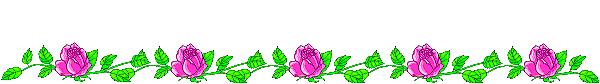 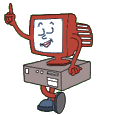 Кун-Цзы тұрмыста мейлінше талғампаз, кінамшыл болған. Ол, мәселен, уақыты келмей ешқашан асқа отырмаған, дұрыс дайындалмаған, тіптен дұрыс туралмаған тамақты ешқашан татпаған. Конфуцийлік қытайда тәлім көрген адам атанудың толып жатқан ережелері болды. Үлкендермен,  өзінен жасы кішімен амандасу, дұрыс отырып – тұру, төсекке дұрыс жату, үйге табалдырықтан дұрыс ену, дұрыс киініп, тарану, дастарқан басында өзін өзі ұстай білу сияқтылардың бәрі айрықша маңызды  саналды.
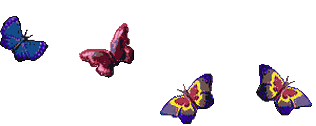 Кун-Цзы ізгіліктің бес түрлі жолын уағыздады. Олар – даналық жолы, қайырымдылық жолы, адалдық, үлкендерді құрметтеу және қайраттылық жолдары. Осы жолдармен жүрген жағдайда ғана тұрмыс ретті әрі үйлесімді болмақ. Соның ішінде борышқа адалдық (и),  ел билеушісіне берілгендік (чжун), баланың ата – ананы сыйлауы (сяо) және үлкенді сыйлау (ли) ерекше талап етіледі.
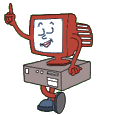